Om lidt
Kim Larsen
1 af 6
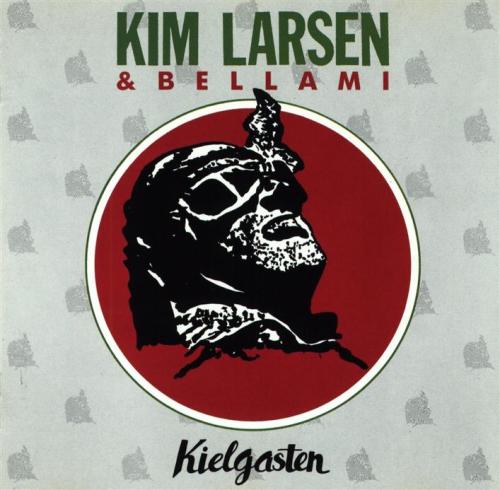 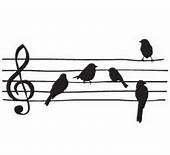 Om lidt bli’r her stille
om lidt er det forbi
fik du set det du ville
fik du hørt din melodi
2 af 6
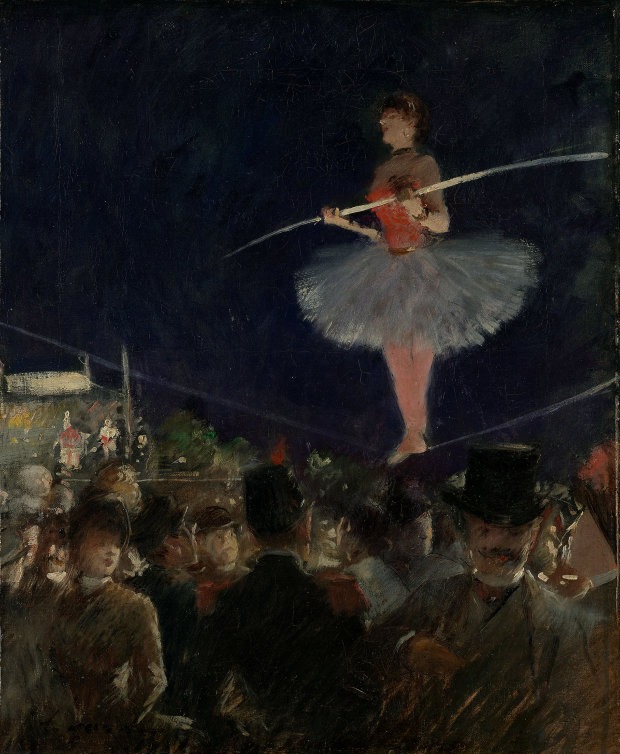 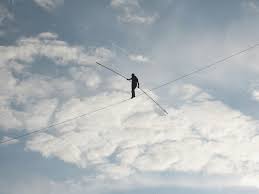 Forladt og alene
danser cirkusprinsessen rundt
går i stå på sin line
i et sanseløst sekund
3 af 6
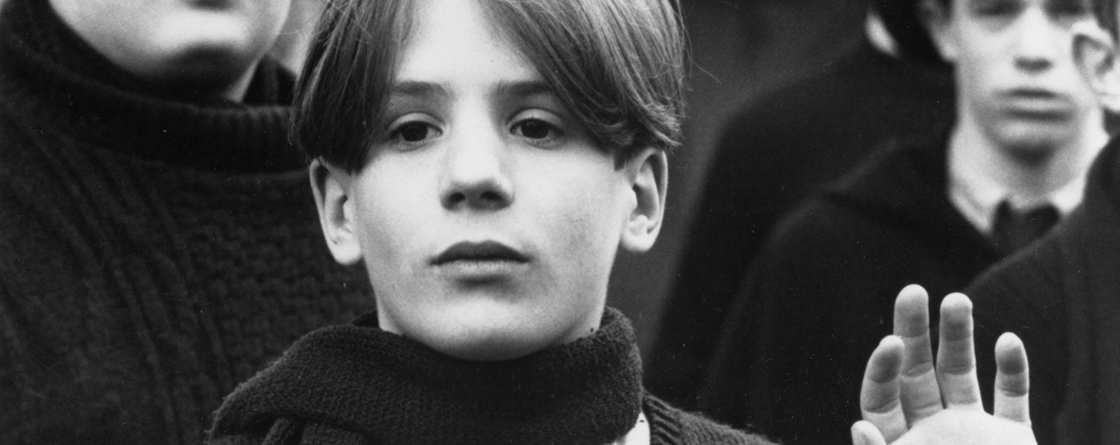 Om lidt, om lidt
er du borte
vi ses måske
igen
4 af 6
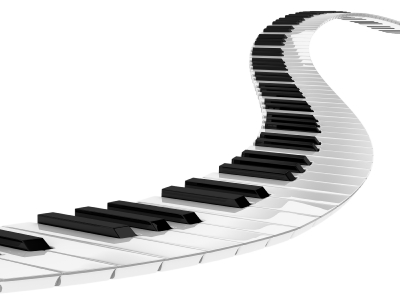 Om lidt bli’r her stille
om lidt er det forbi
fik du set det du ville
fik du hørt din melodi
5 af 6
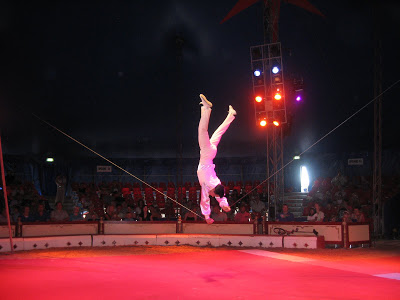 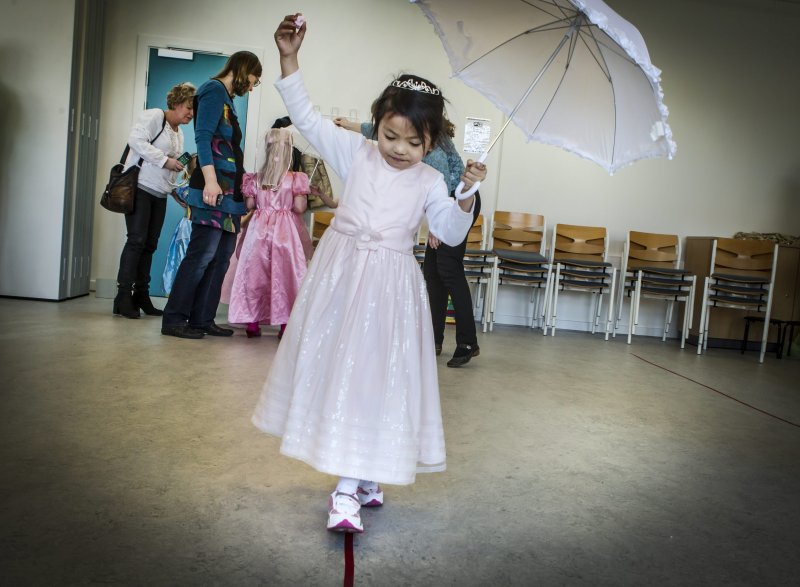 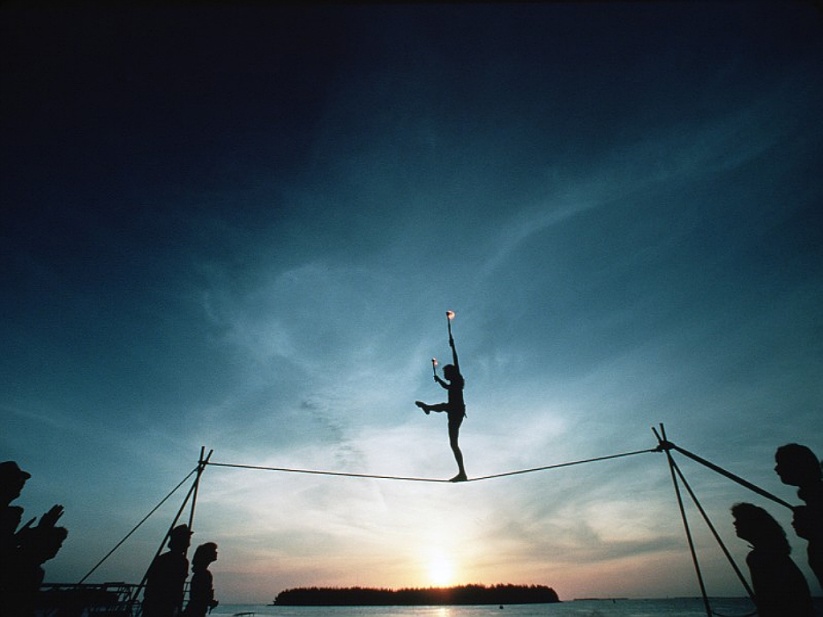 Forladt og alene
danser cirkusprinsessen rundt
går i stå på sin line
i et sanseløst sekund
6 af 6
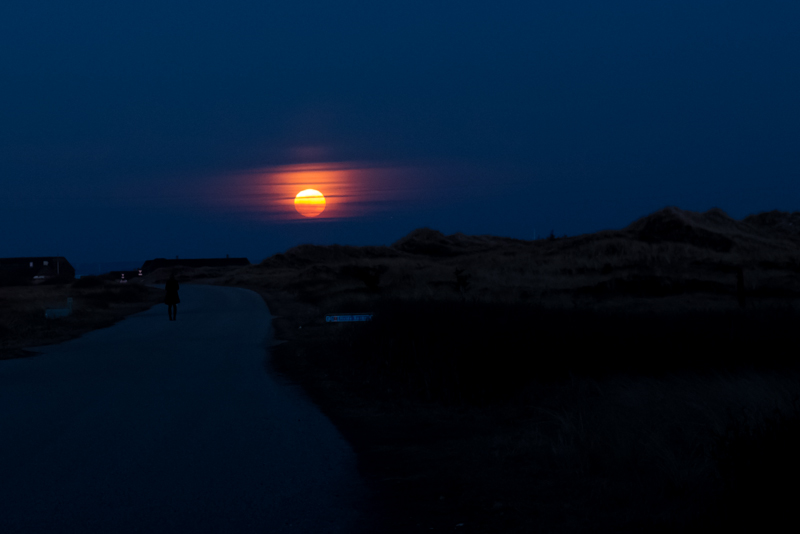 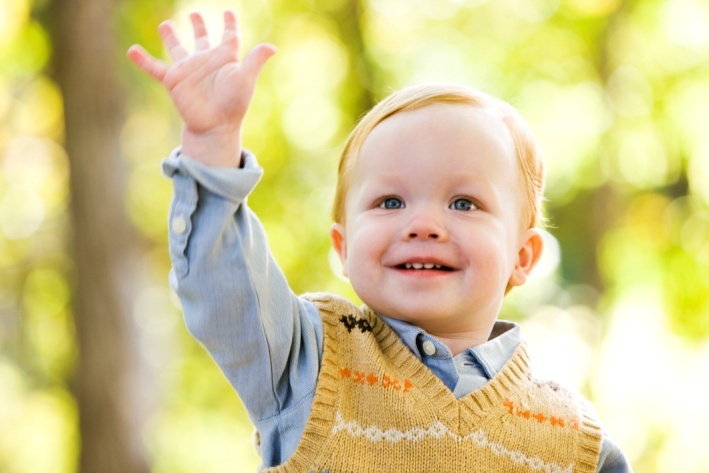 Om lidt, om lidt
er du borte
vi ses måske igen

Om lidt, om lidt
er du borte
vi ses måske igen